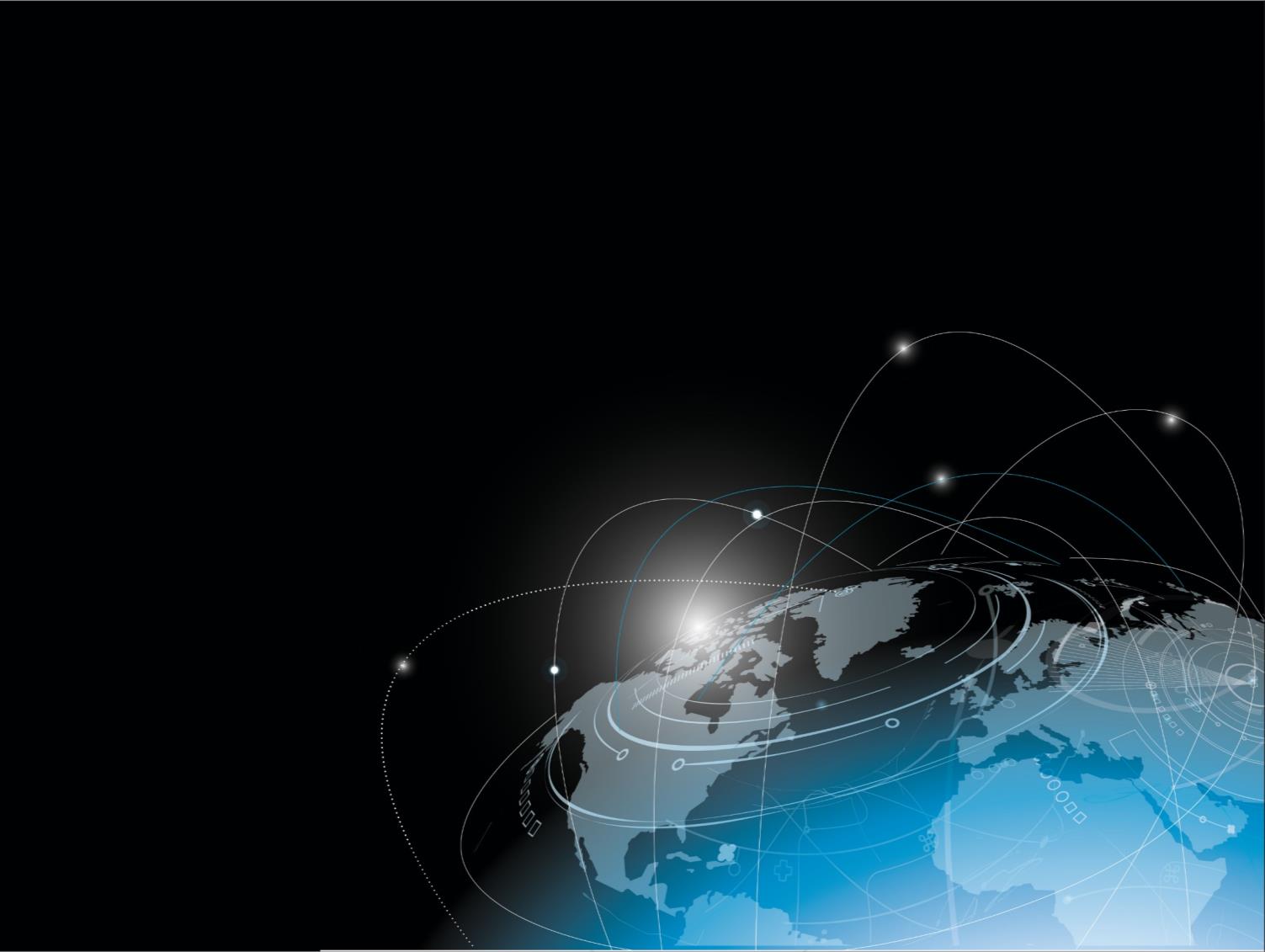 Research Center for Earth Operative Monitoring(NTs OMZ)
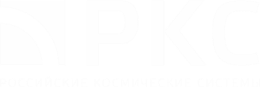 Established in 1999
Operator of Russian Earth observation satellites
Main activities
Orbital constellation
Ground infrastructure
Exploitation of ETRIS DZZ system
Data reception
Data processing
Data quality control
Data storage
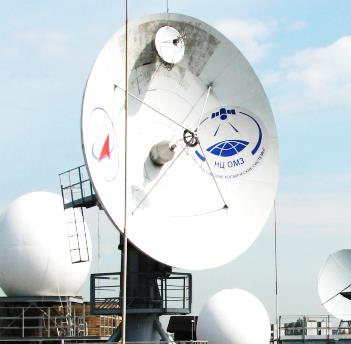 Satellite acquisitions planning
Participation in satellites tasking
Main customers –
State Space Corporation “Roscosmos” and space organizations
Science and technologies
Information sources
Systematic and applied research
Development of ground EO infrastructure segments
Analytics/consulting
Federal data fund
Geoportal of State Space Corporation “Roscosmos”
Space monitoring
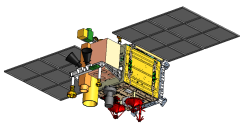 Kanopus-V-IK
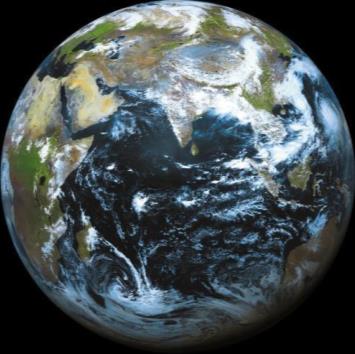 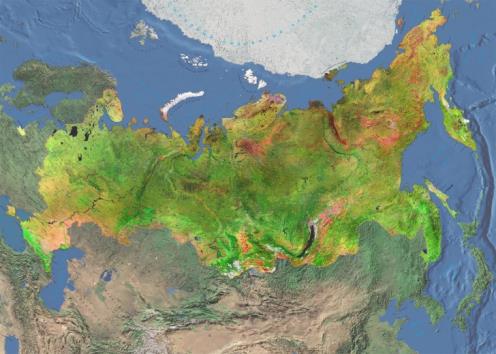 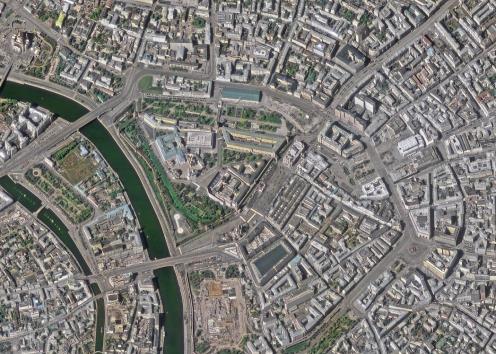 GLOBAL
REGIONAL
LOCAL
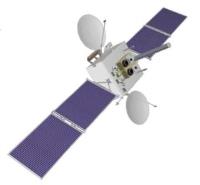 Meteor-M
Electro-L
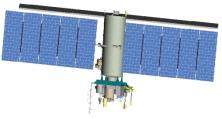 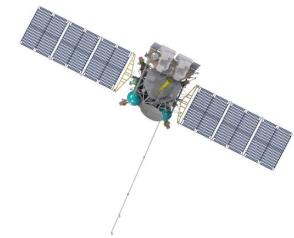 Arktika-M
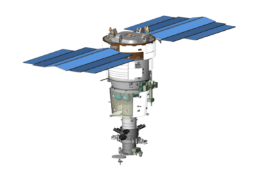 Resurs-P
Kanopus-V
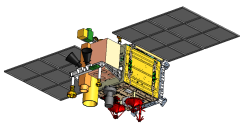 Meteor-M
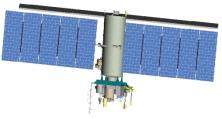 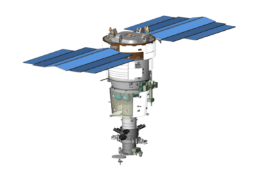 Resurs-P
Infrastructure monitoring
mapping
Detailed and high resolution (0.7 – 15 m) – free access for governmental authorities
Daily revisit period
Hydrometeorological observation
Low resolution (lower than 1 000 m) – free access
Acquisition – each 30 minutes
Environmental and resource monitoring
Disasters management 
High and medium resolution (15 – 1 000 m) – free access
Daily revisit period
RESURS-P and KANOPUS-V
PURPOSE
Acquisition of high resolution EO data in visible and IR spectra for environment monitoring, natural resources inventory, raw materials search, large-scale mapping.
RESURS-P, SENSORS
Optical electronic VHR sensor [Geoton]
Panchromatic resolution
(0.60-0.72 μm) 	                                                 – 0.9 m
Multispectral resolution
(5 bands, 0.45-0.90 μm)                  	                         – 3 m
Swath width		                      – 38 km
Wide-band multispectral HR sensor [ShMSA-VR]
Panchromatic resolution
(0.58-0.80 μm) 	                                                 – 12 m
Multispectral resolution
(5 bands, 0.43-0.90 μm)                  	                      – 23.8 m
Swath width 	 	                       – 97 km
1 satellite, orbit time  – 94.07 min, AOI revisit period – 3 days 
Wide-band multispectral MR sensor [ShMSA-SR]
Panchromatic resolution
(0.58-0.80 μm) 	    	                         – 60 m
Multispectral resolution
(5 bands, 0.43-0.90 μm)                     	                       – 120 m
Swath width 	 	                     – 441 km
 Hyperspectral sensor [GSA]
Resolution (up to 255 bands, 0.4-0.9 μm)	                      – 30 m
Swath width 		                     – 25 km
KANOPUS-V, SENSORS
Panchromatic acquisition system [PSS]
Resolution (0.54-0.86 μm) 		– 2.1 m
Swath width	  	                          – 23 km
Multispectral acquisition system [MSS]
Resolution (4 bands, 0.46-0.84 μm) 	– 12 m
Swath width	  	                          – 20 km
5 satellites, orbit time 		– 94,74 мин 
AOI revisit period – 1-2 days due to the amount of constellation satellites
Multi-zone IR scanner [MSU-IK-SRM] – Kanopus-V-IK
Resolution(2 bands: 3.5-4.5, 8.4-9.4 μm)                         – 200 m
Swath width 	  	                        – 2,000 km 
Noise equivalent of measured temperatures difference at 300 K 		                       – 0.1-0.2 К
Minimum size of detectable fire spot	– 5×5 m
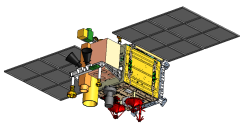 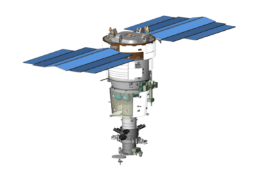 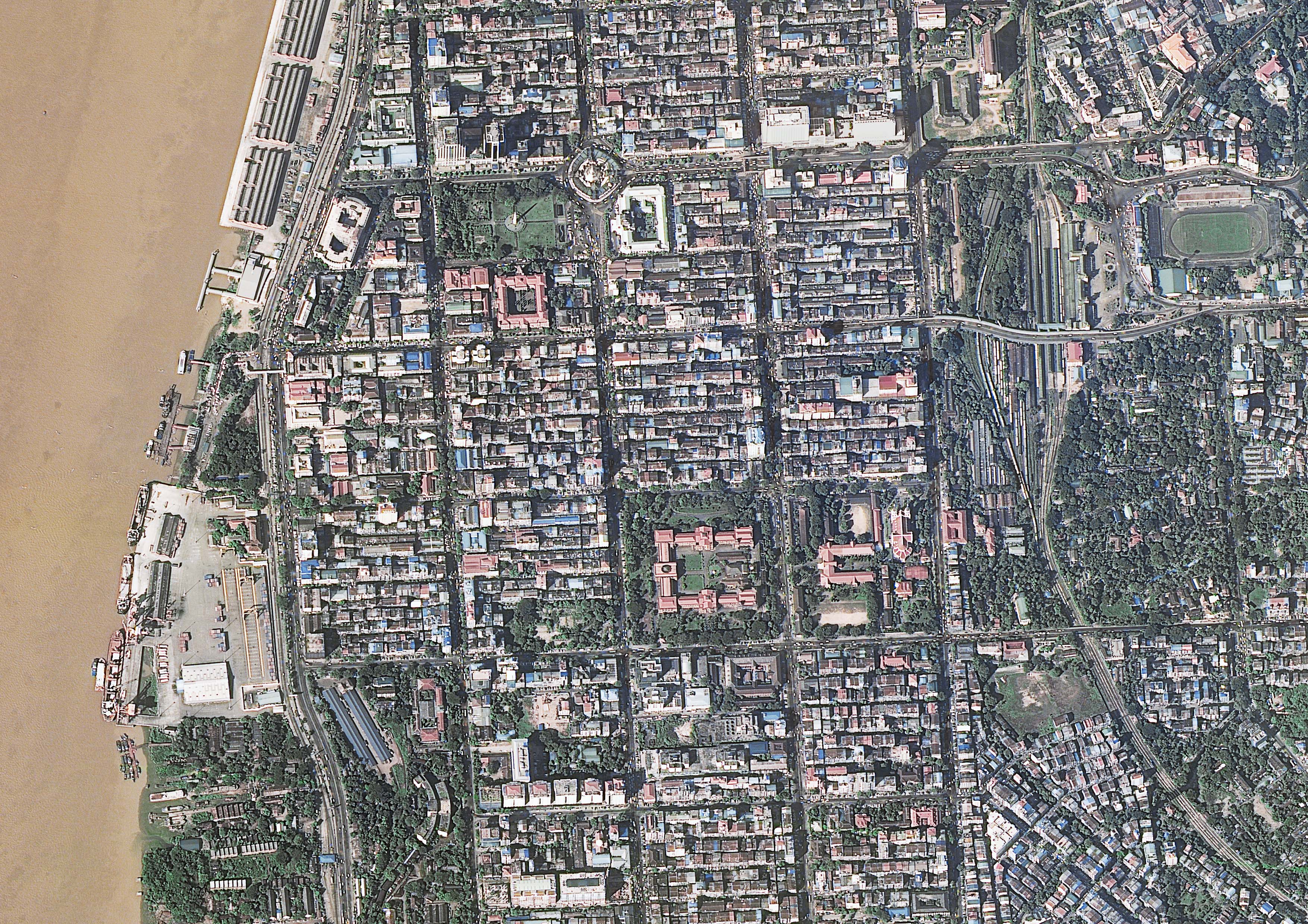 RESURS-P
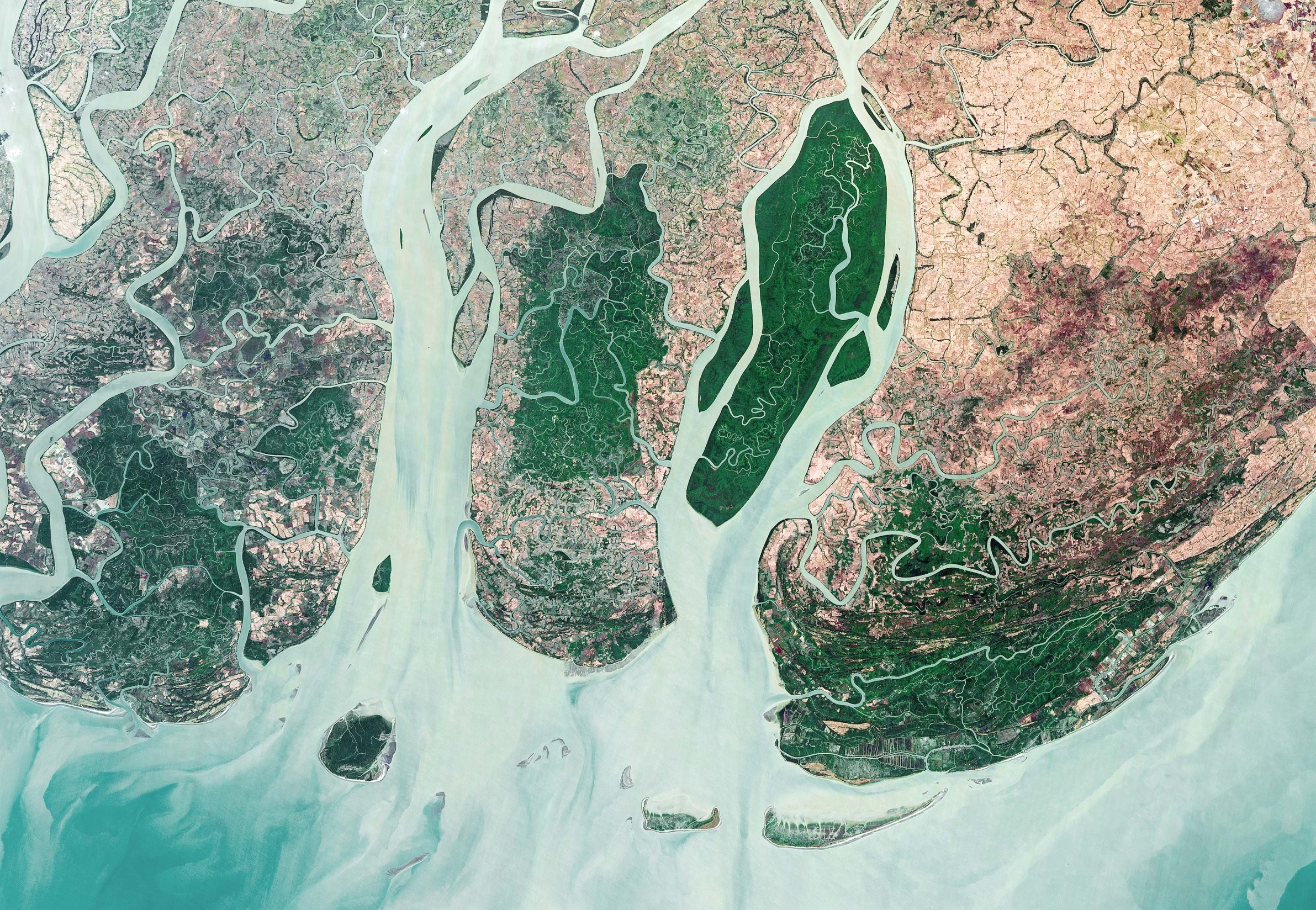 RESURS-P
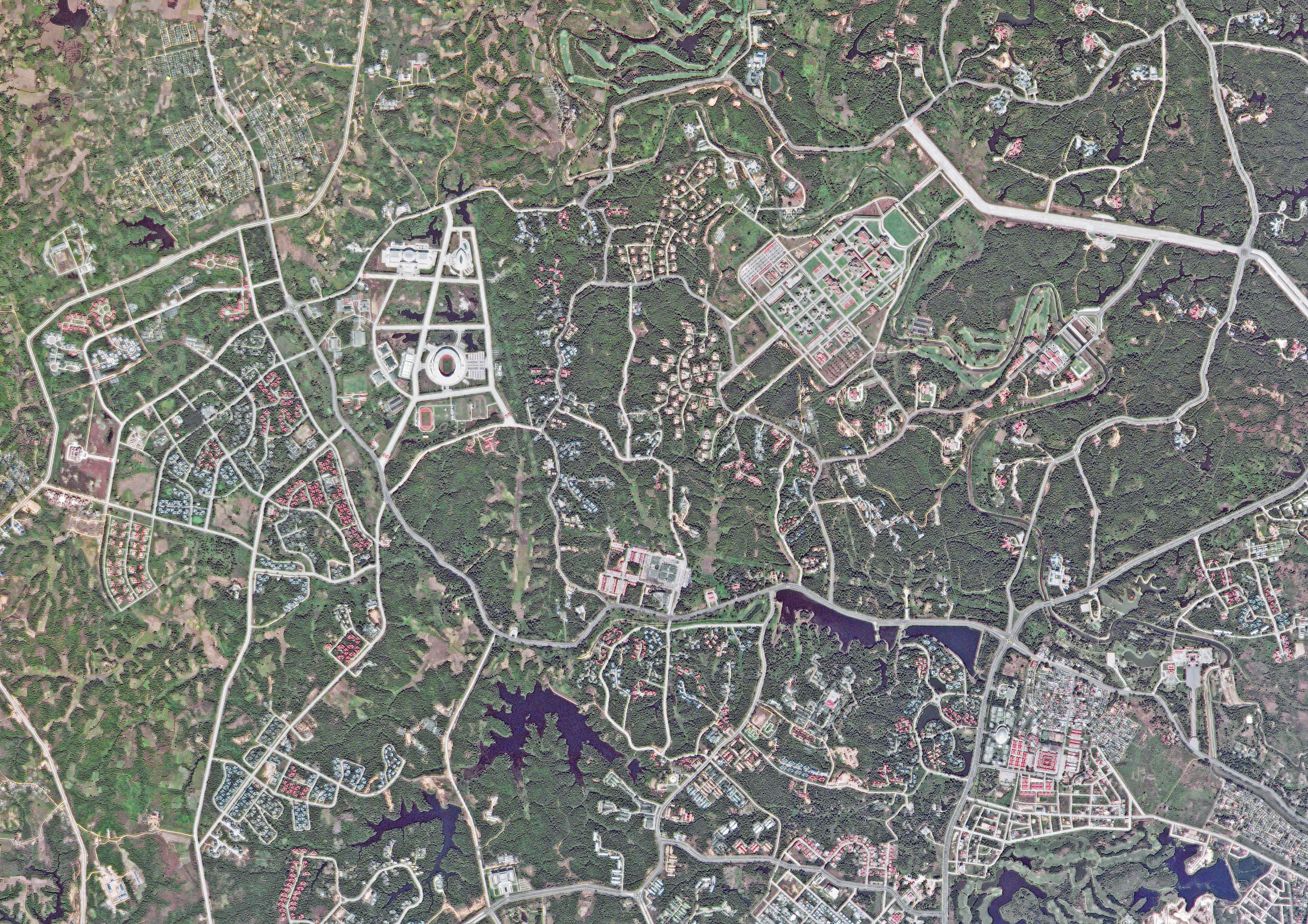 KANOPUS-V
METEOR-М, ELECTRO-L, ARKTIKA-M
PURPOSE
Operative data acquisition on cloud coverage and underlying surface condition, hydrometeorological data acquisition and measurements, helio-physical research, environmental monitoring, Arctic region monitoring
METEOR-M, SENSORS
Multi-zone satellite acquisition complex [KMSS]
Multi-zone scanner [MSU-100]
Multispectral resolution
(3 bands, 0.53-0.90 μm) 	                         – 60 m
Swath width	                         – 900 km
Multi-zone scanner [MSU-50]
Multispectral resolution
(3 bands, 0.37-0.69 μm) 	                        – 120 m
Swath width 	                        – 900 km
Multi-zone LR scanner [MSU-MR]
Multispectral resolution
(6 bands, 0.5-12.5 μm)	                       – 1000 m
Swath width 	                       – 2800 km

3 satellites, revisit period: 
MSU – entire Earth’s surface twice a day;
KMSS – covers AOI once per 3 days

Helio-physical hardware complex
[GGAK]
ELECTRO-L, SENSORS
Multi-zone scanner [MSU-GS]
Covered territory – visible Earth disk
Resolution in visible specter (3 bands: 0.46–0.90 μm) 	– 1000 m
Near-IR resolution (7 bands: 3.5-12.5 μm) 	                          – 4000 m

2 satellites, revisit period	 	– 30 min (standard)
			– 15 min (upon request)
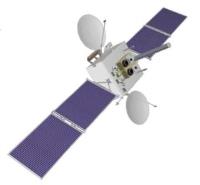 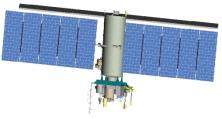 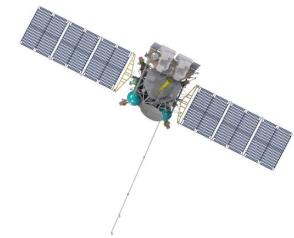 ARKTIKA-M, SENSORS
Multi-zone scanner [MSU-GS]
Covered territory – Arctic region
Resolution in visible specter (3 bands: 0.50-0.90 μm)              – 1000 m
Near-IR resolution (7 bands: 3.5-12.5 μm) 	                           – 4000 m

1 satellite, revisit period  		– 30 min (standard)
			– 15 min (upon request)
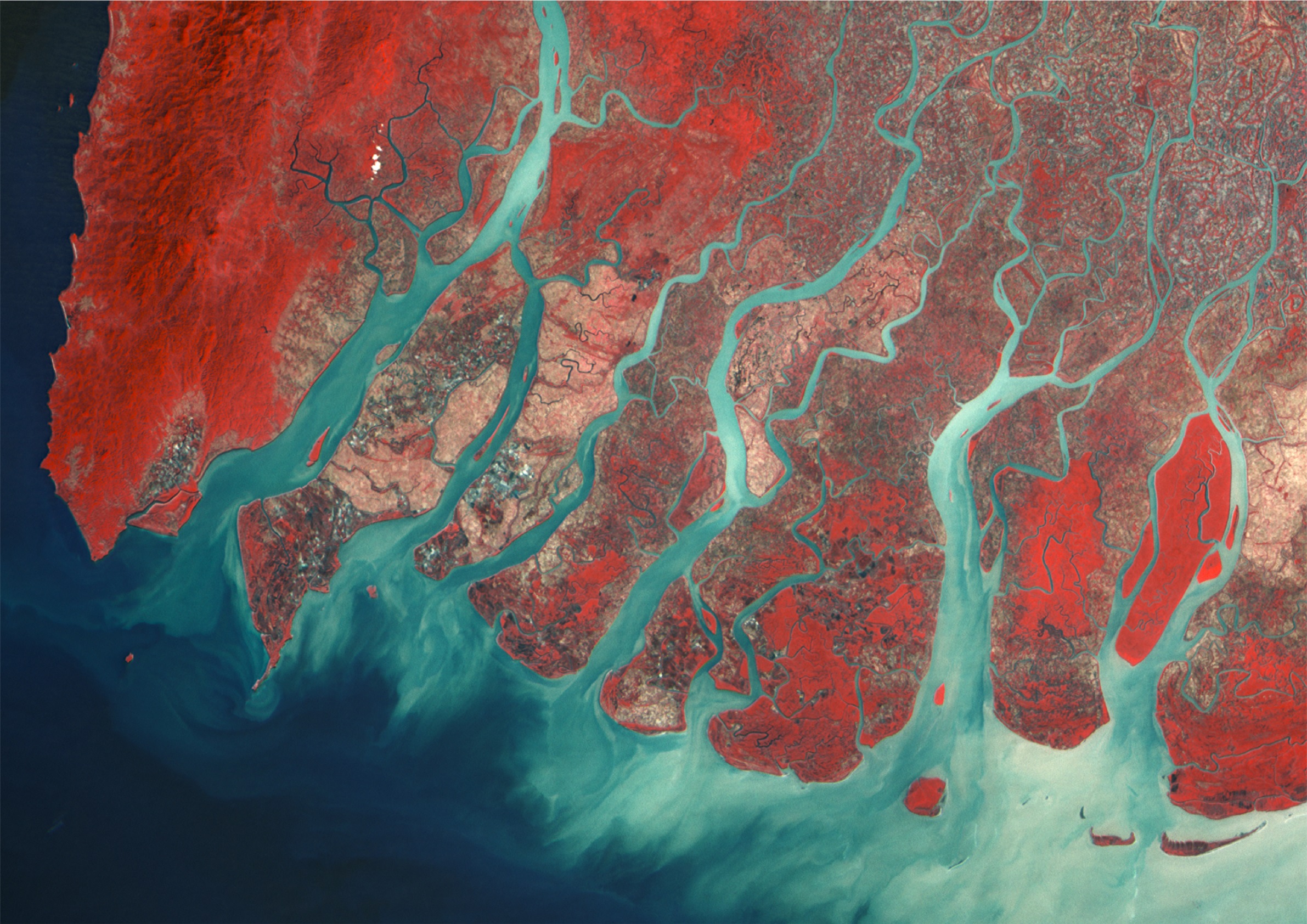 METEOR-M
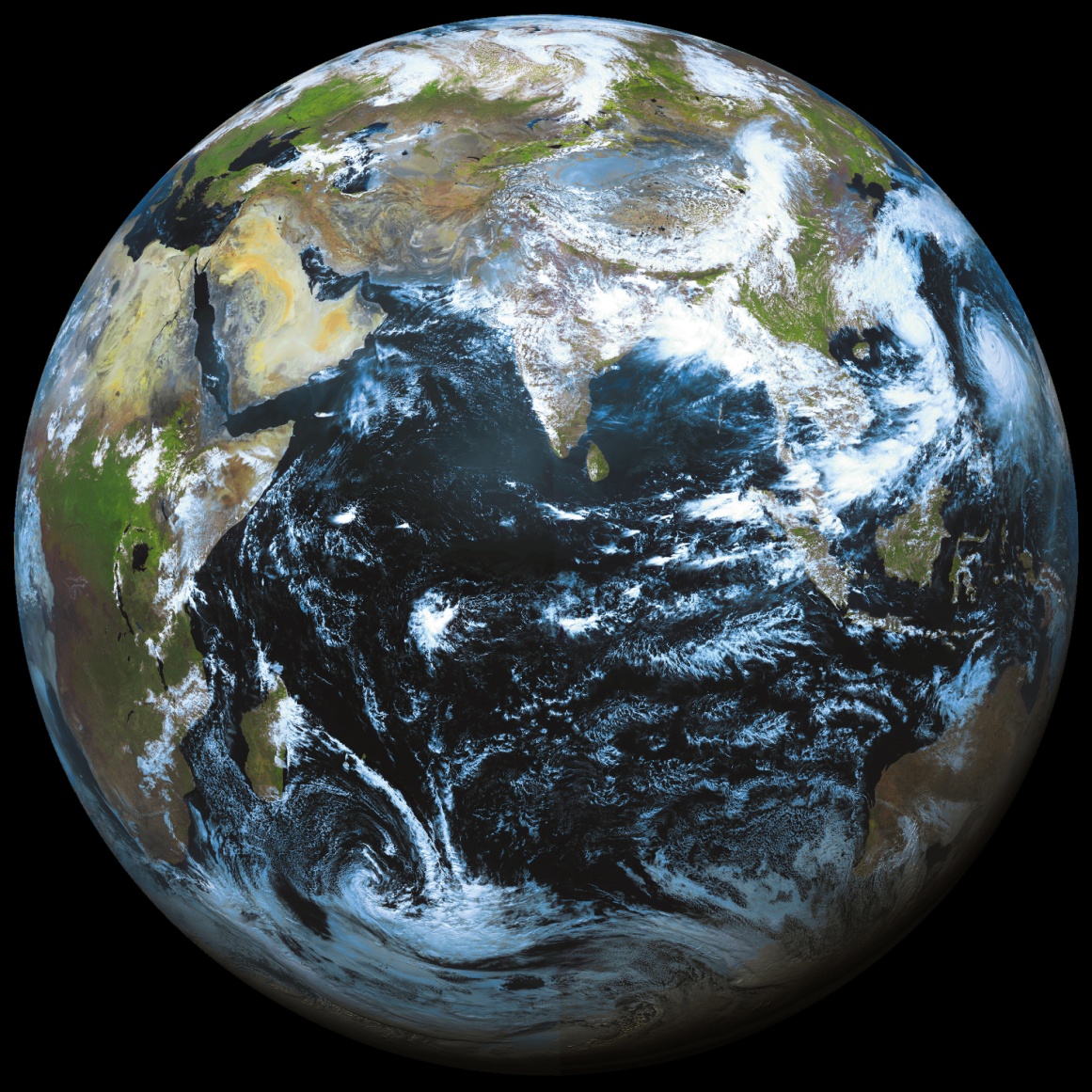 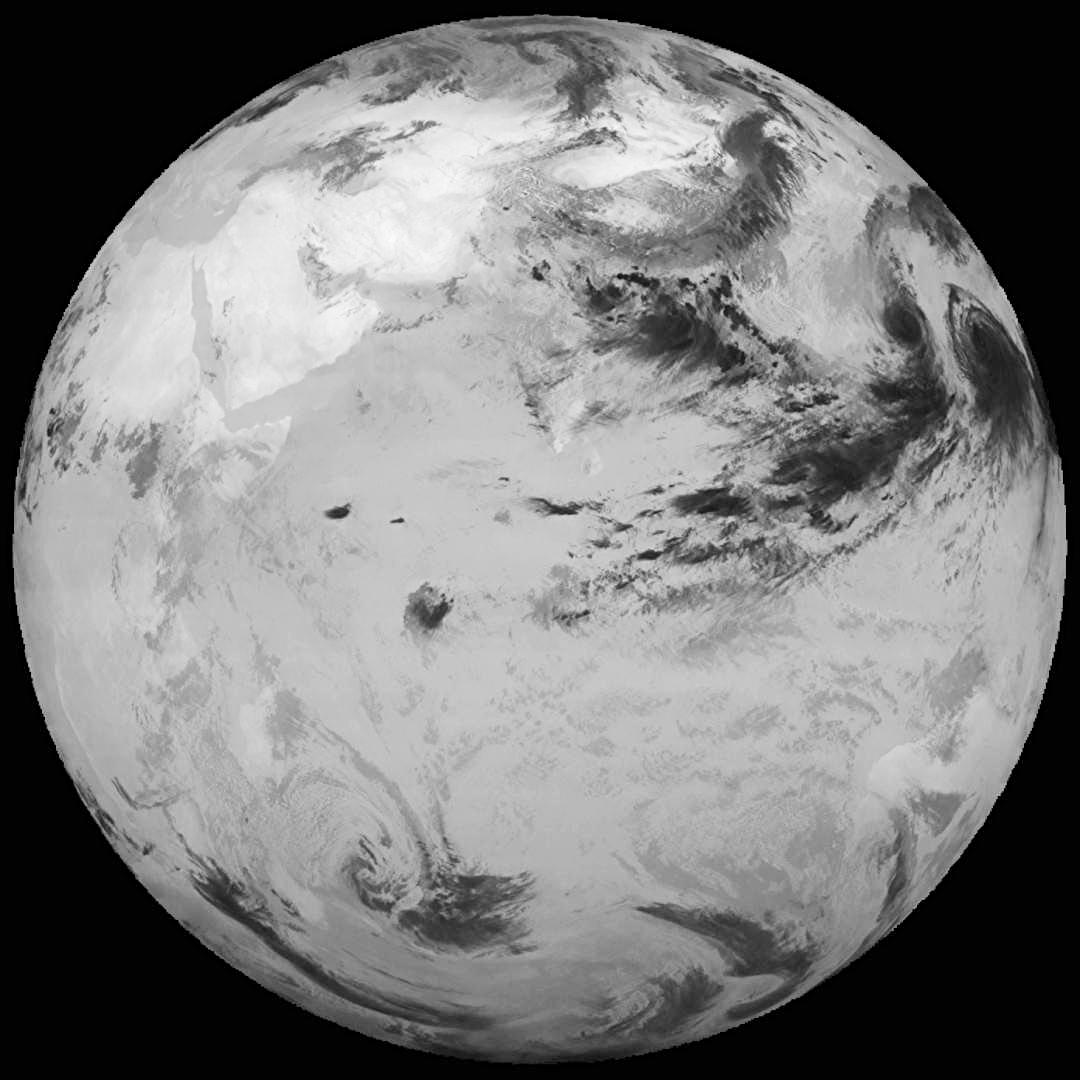 ELECTRO-L
Visible bands (RGB)
IR band (10,2-11,2µm)
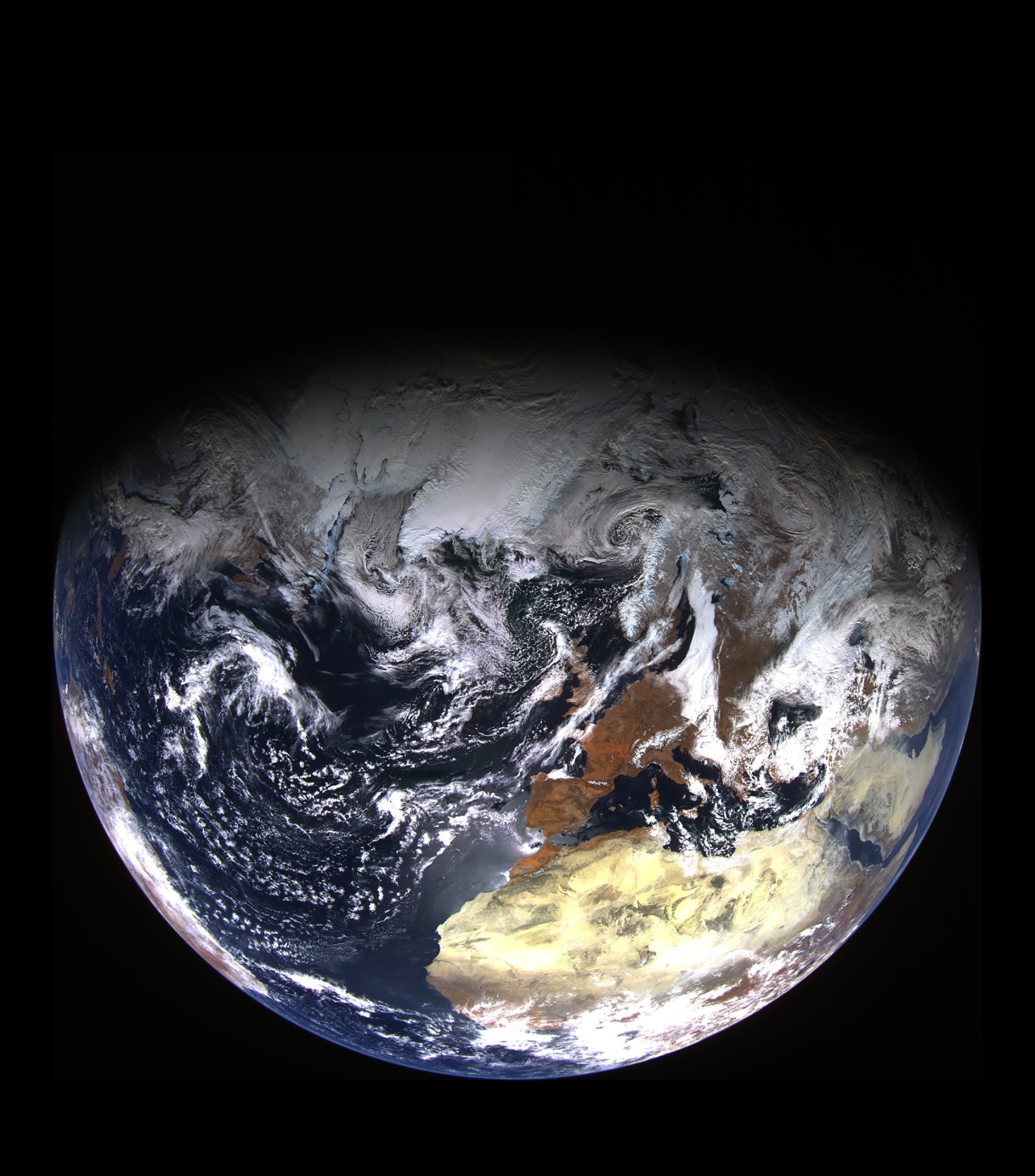 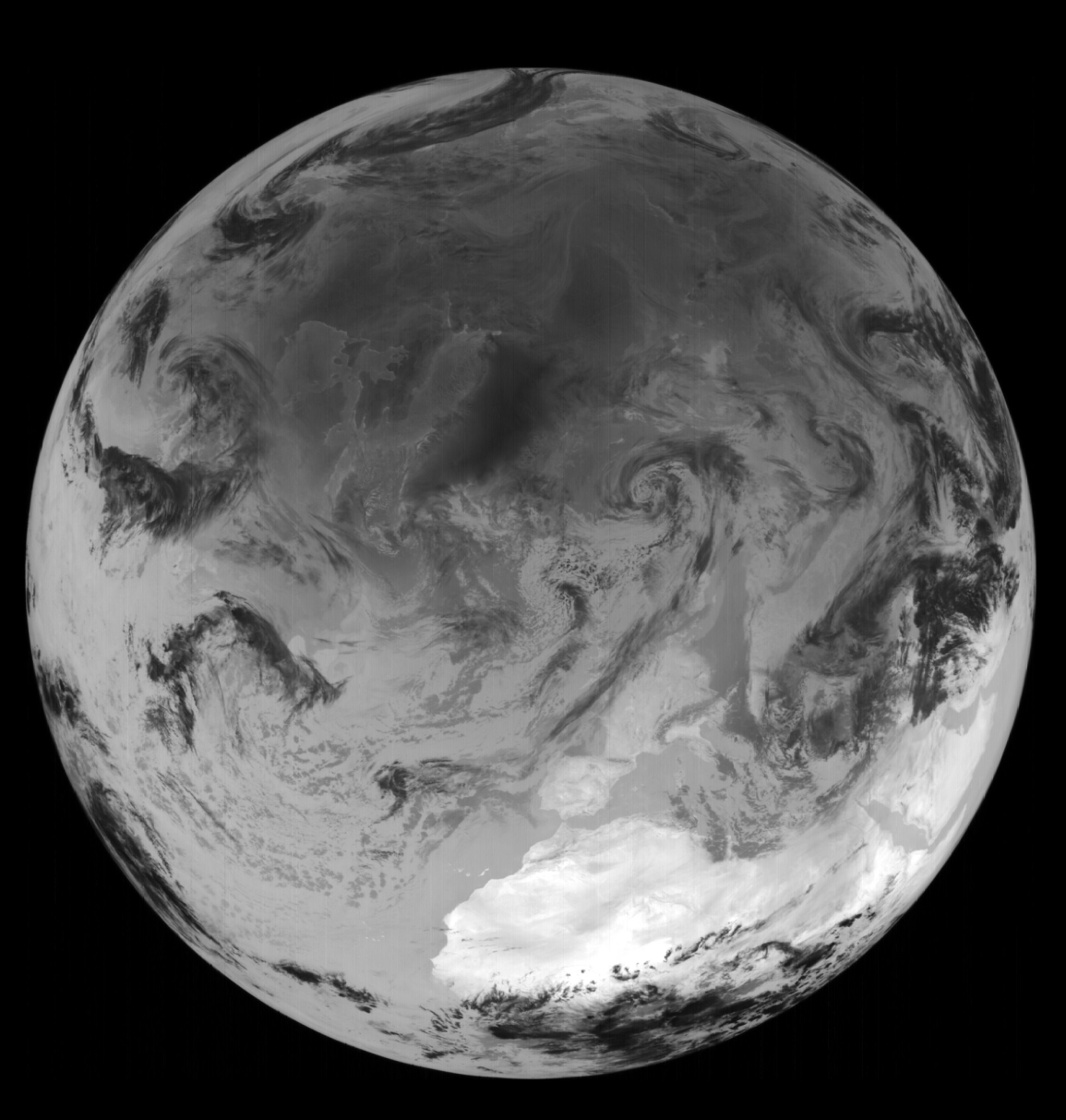 ARKTIKA-M
Visible bands (RGB)
IR band (10,2-11,2µm)
Ground EO infrastructure
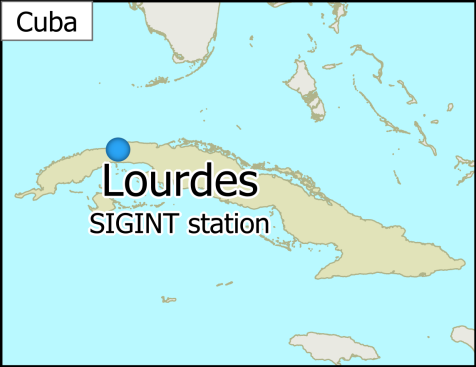 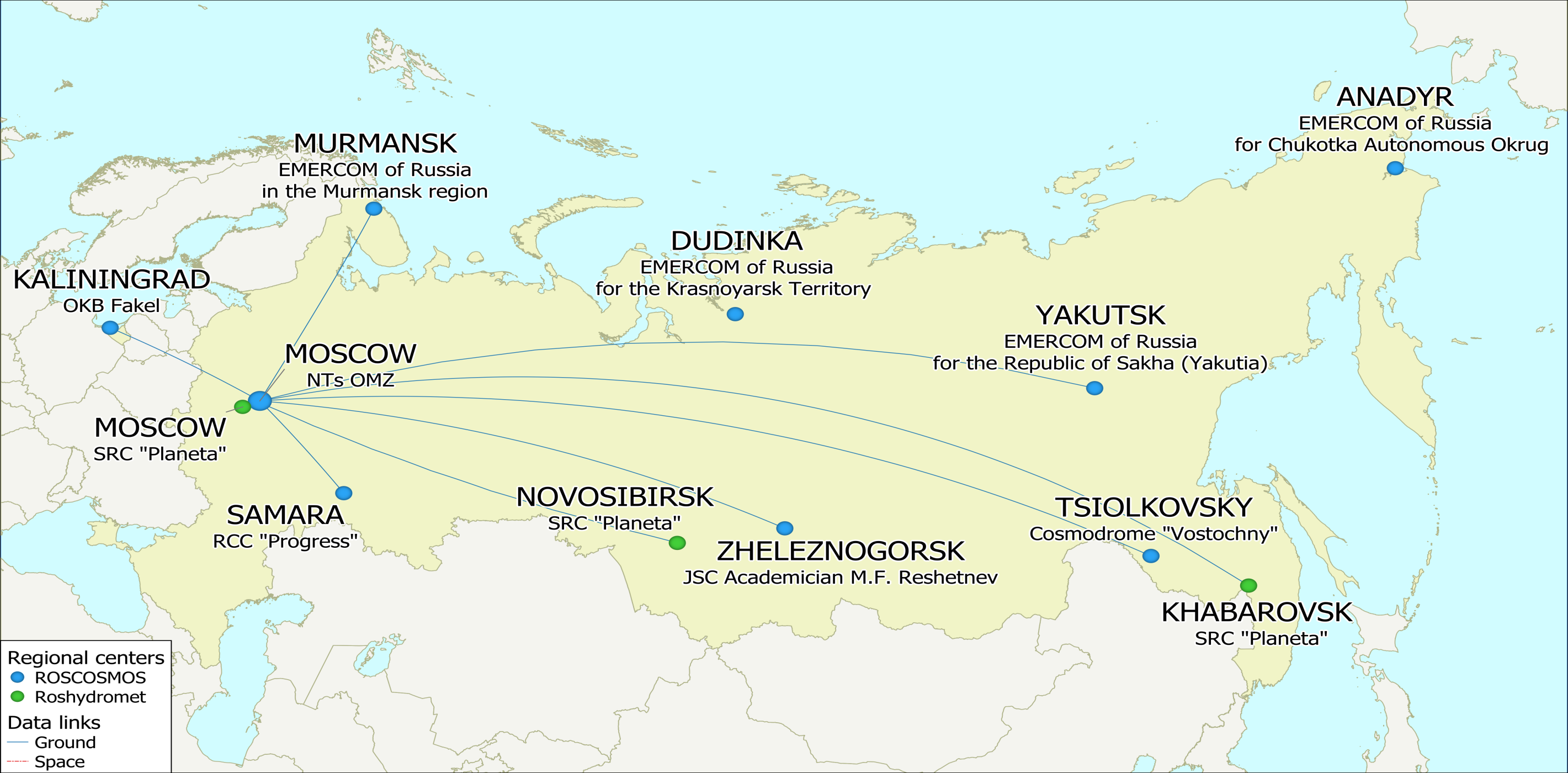 More than 300 specialists working 24/7
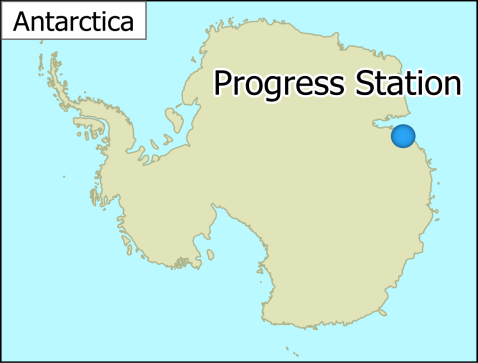 16 data reception centers (11 – Roscosmos, 5 – Roshydromet)
64 antenna complexes (43 – Roscosmos, 21 – Roshydromet)
Main stages of EO data processing in NTs OMZ
Radiometric correction

Geometric correction

Atmospheric correction

Quality control

Insertion into databank

Publishing on portal

*APOI– automated stream processing of information
данных
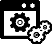 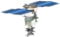 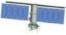 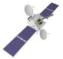 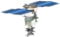 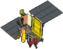 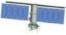 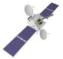 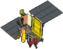 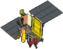 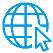 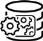 данных
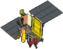 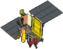 Databank
APOI*
Geoportal
EO satellite information
API

Services
Acquisition tasking
Data order from EO data state fund
Acquisition data
Data from EO data state fund
Federal and regional authorities
Physical entities
Legal entities
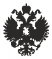 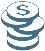 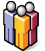 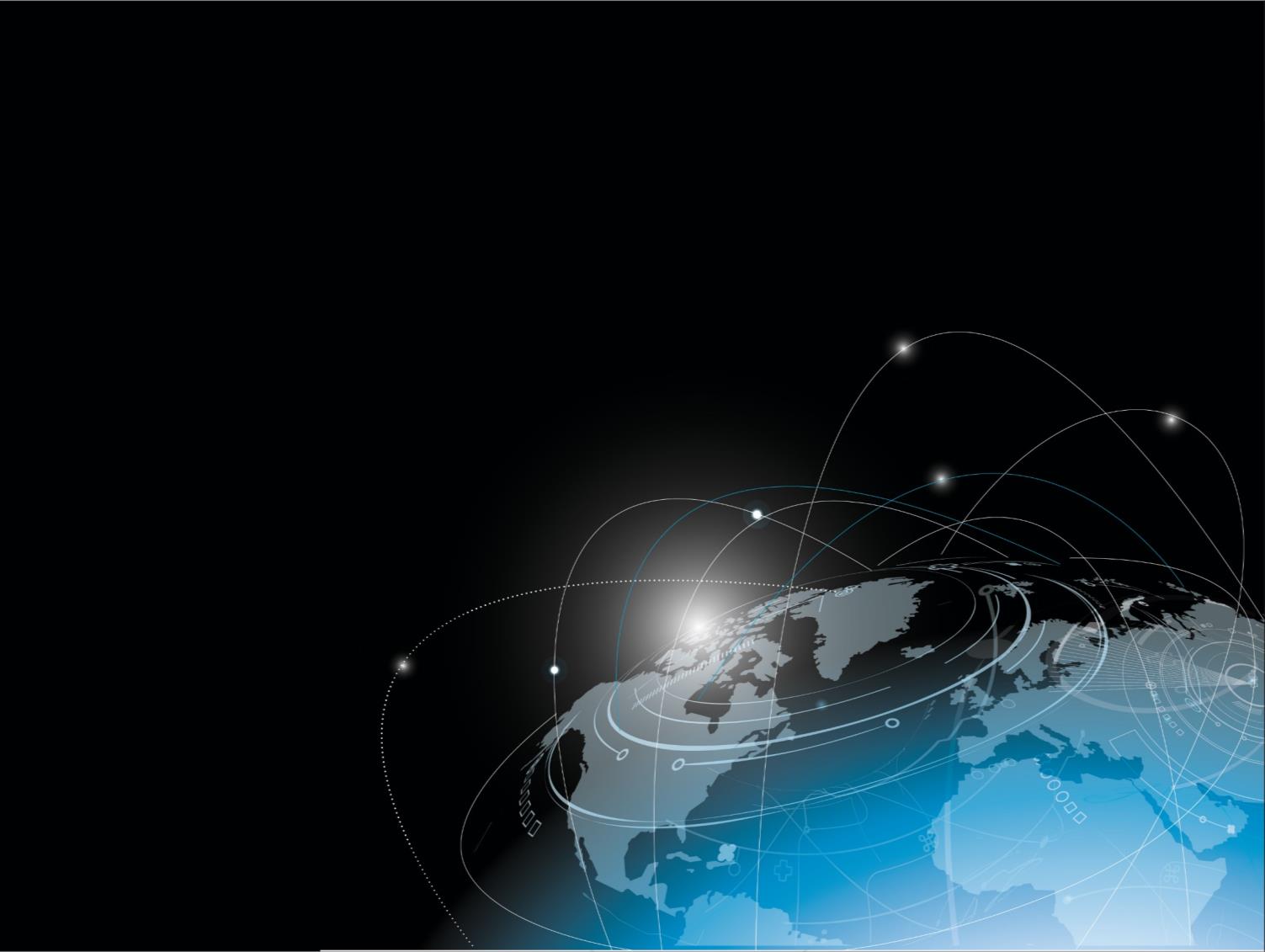 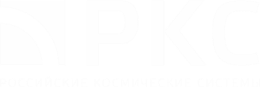 Thank you for your attention!



Research Center for Earth Operative Monitoring (NTs OMZ)
Official website:  www.ntsomz.ru